МБУК «Централизованная библиотечная система 
Красносулинского городского поселения
  ЦГБ им.М.Шолохова
Герои Дона в памяти народной
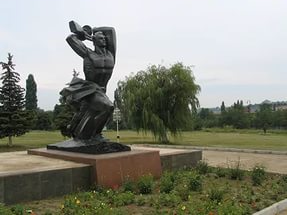 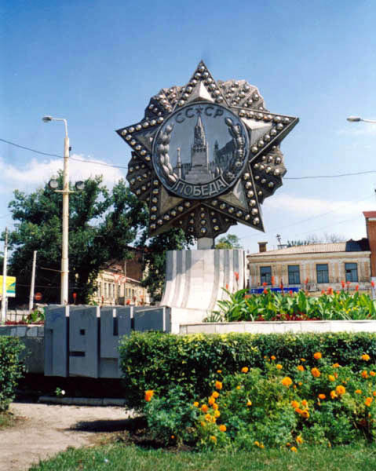 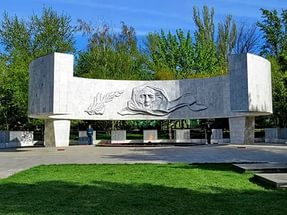 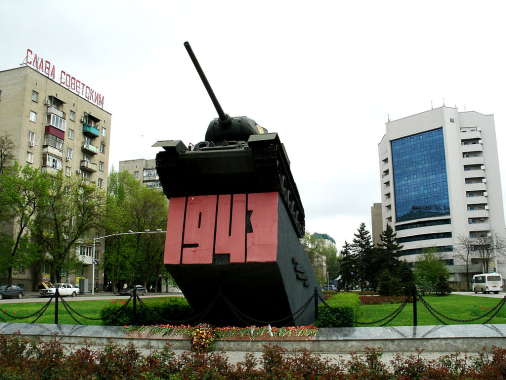 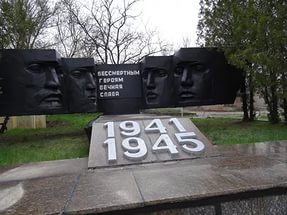 2017 г.
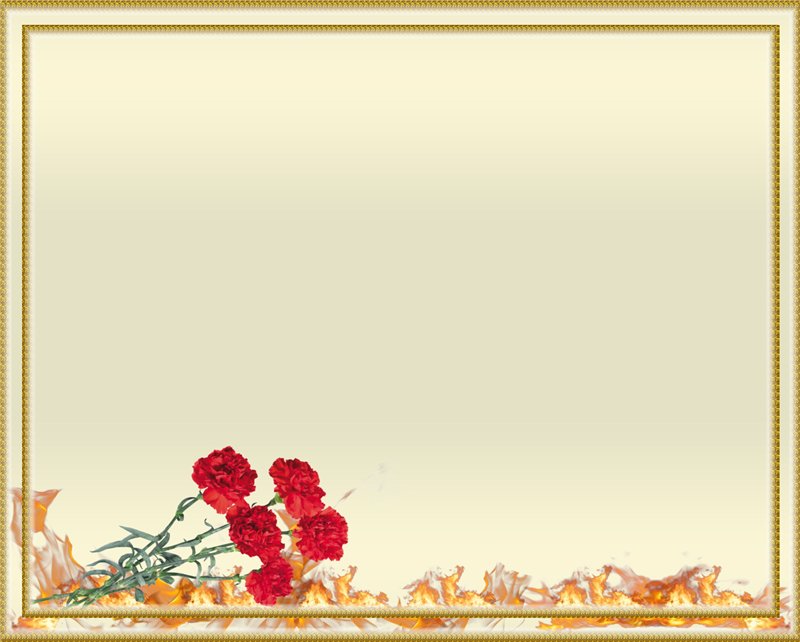 75-летию освобождения 
     г. Красного Сулина
посвящается…
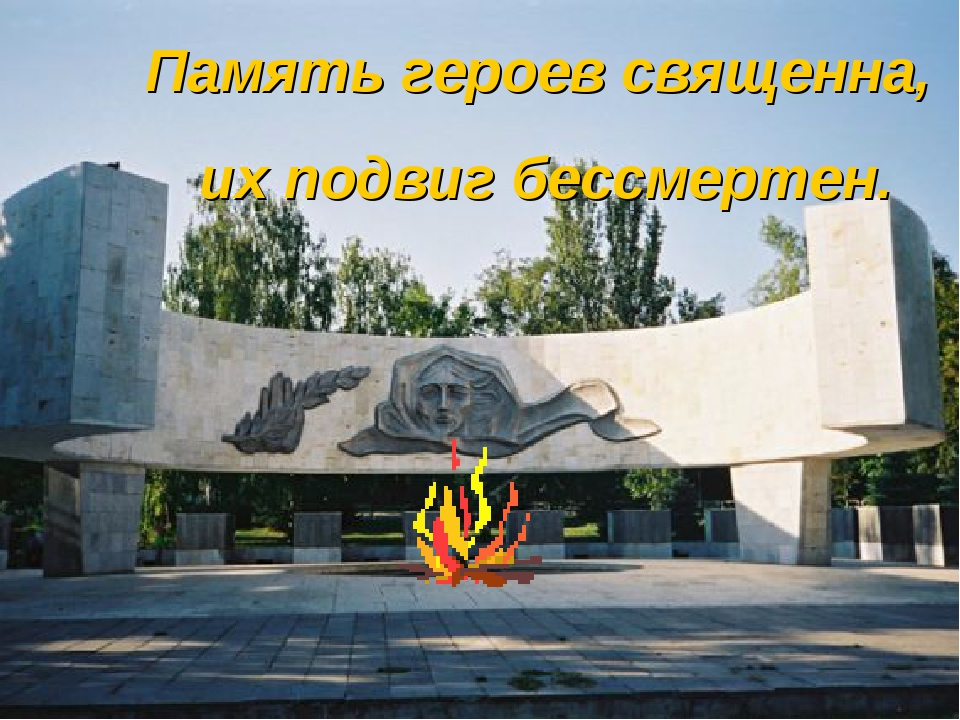 14 февраля - день  освобождения  г. Красный Сулин от от немецко-фашистских оккупантов
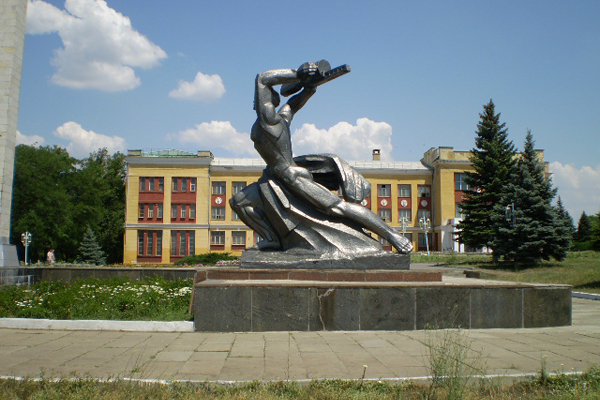 47-я гвардейская стрелковая Нижнеднепровская Краснознамённая ордена Богдана Хмельницкого диви́зия
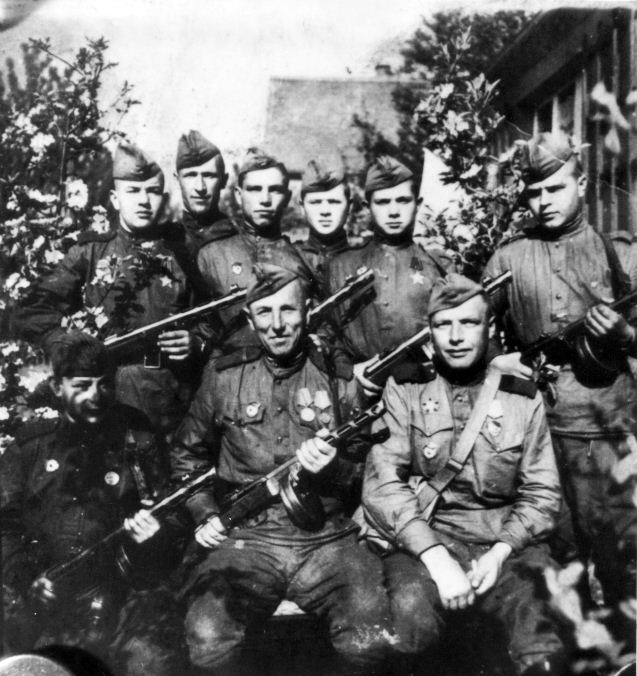 Красносулинцы – Герои Советского Союза
Аллея Героев
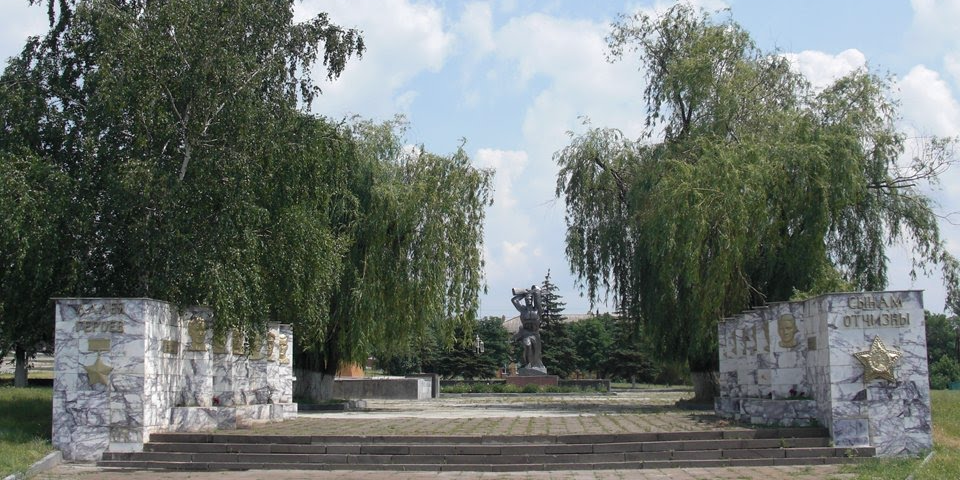 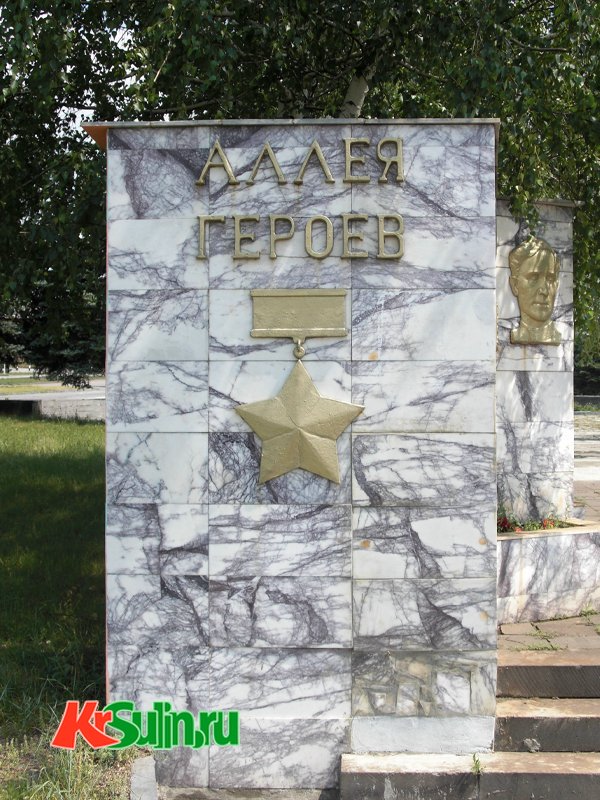 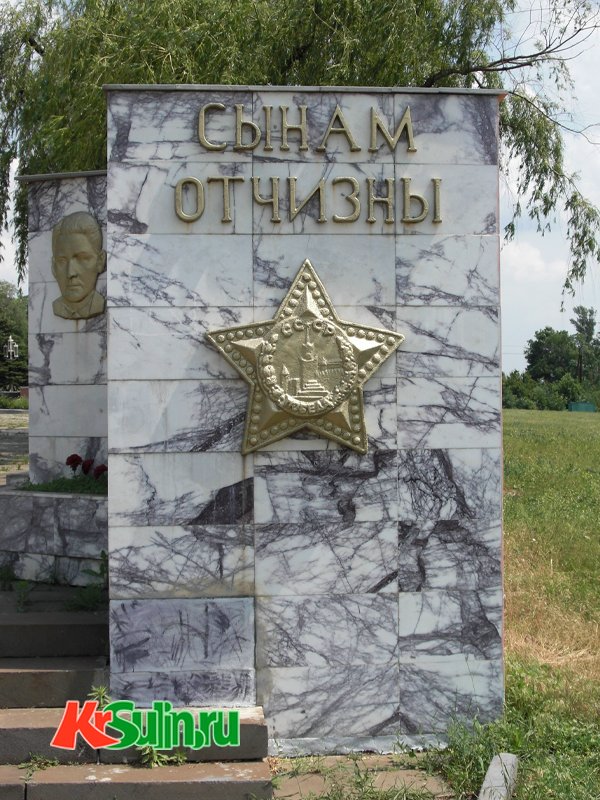 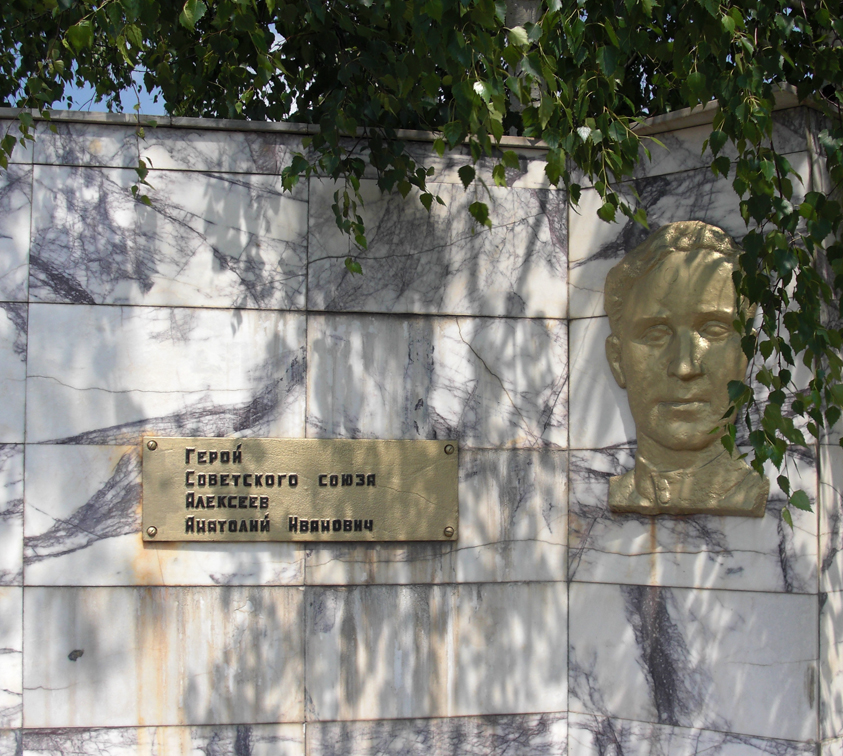 Анатолий Иванович Алексеев
Герой Советского Союза
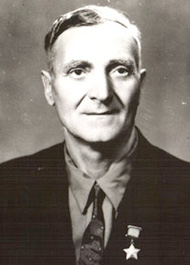 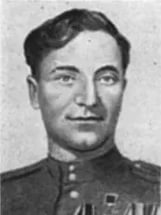 Мемориальная доска, посвященная 15-ой Гвардейской стрелковой дивизии в Волгораде, в которой служил А.И.Алексеев
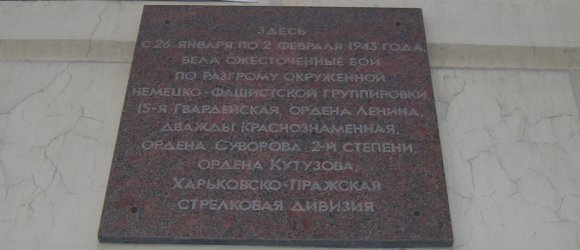 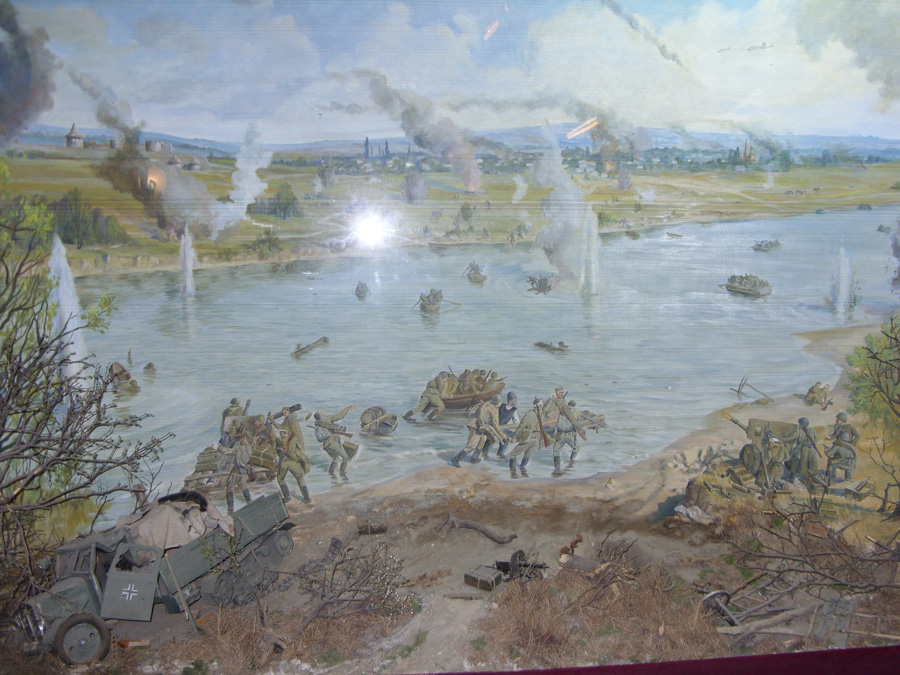 Диорама «Форсирование р.Днестр советскими войсками в районе Варницкого плацдарма. Апрель 1944 год» (автор Н.Дмитриенко)
Бендерский историко-краеведческий музей
Сандомирский плацдарм
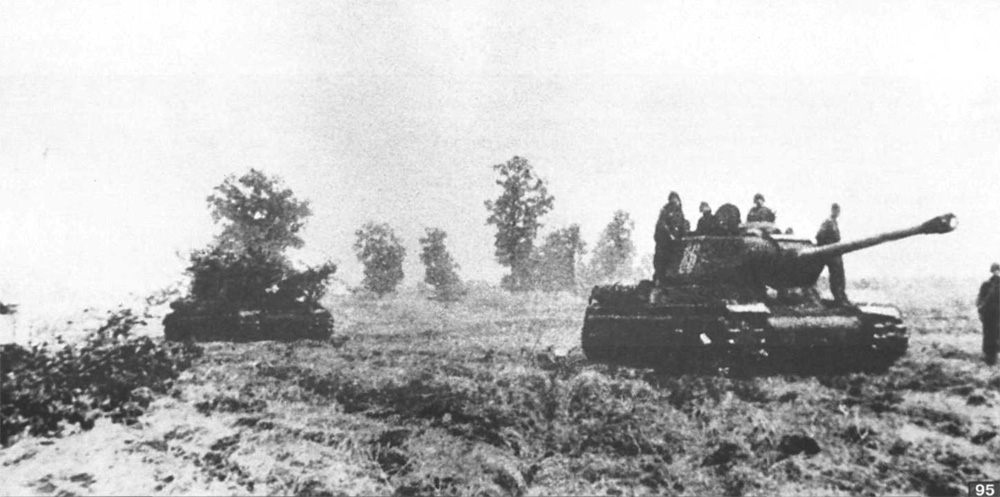 «На Сандомирском плацдарме». Рисунок бойца
Чувашский государственный художественный музей
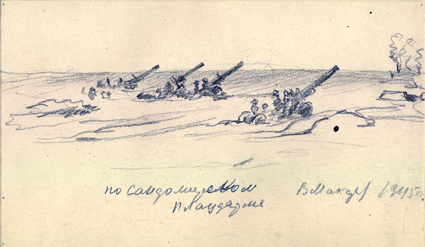 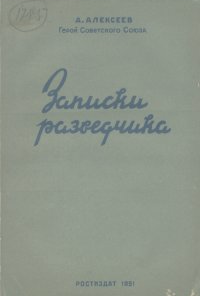 Советские лётчики-красносулинцы
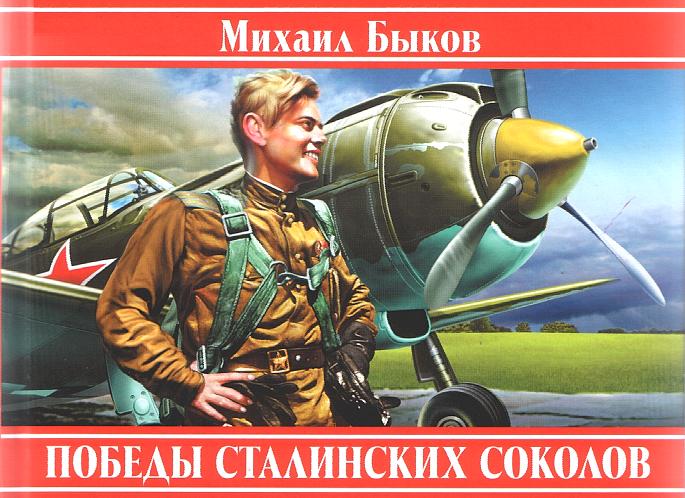 Создание в 1931 году в г. Шахты аэроклуба ОСОАВИАХИМа
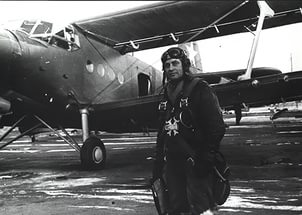 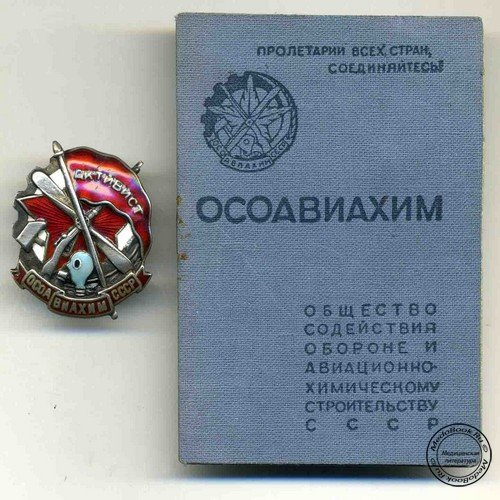 Учебно-тренировочный самолет У-2
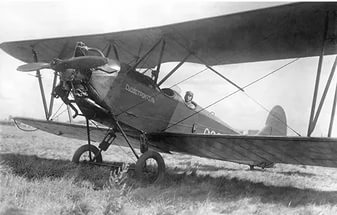 Учебно-тренировочный самолет У-2
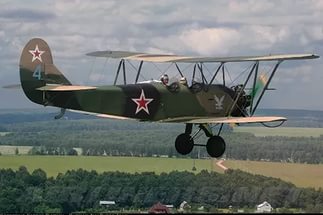 Шахтинский аэроклуб
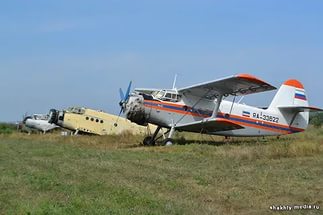 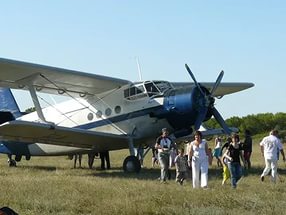 2016 г.
Георгий Федорович Журавлёв
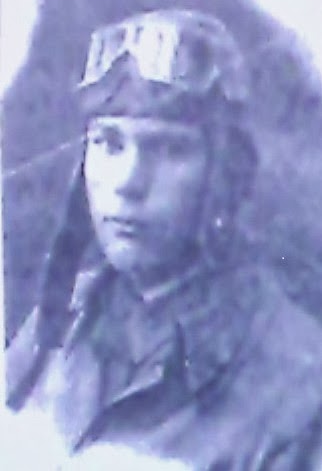 И-153 «Чайка» 
На таком истребителе летал Г.Ф.Журавлёв
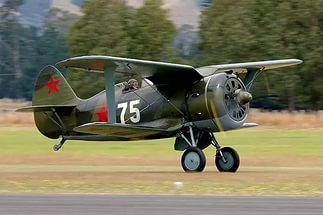 Немецкий истребитель «Мессершмидт» Me109
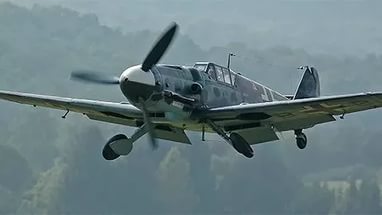 Лётчик-красносулинец
 – Виктор Максимович.
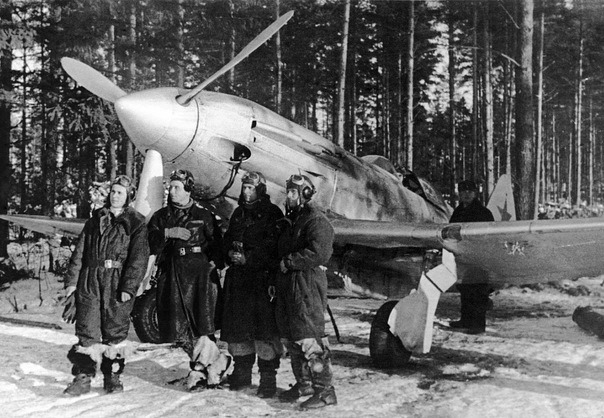 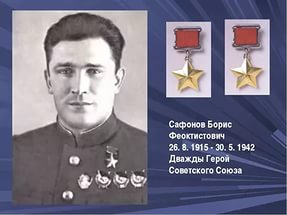 Предполетное совещание в эскадрилье Бориса Сафонова.
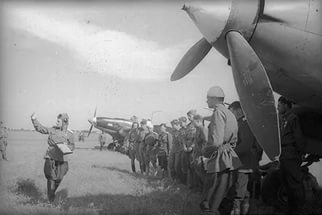 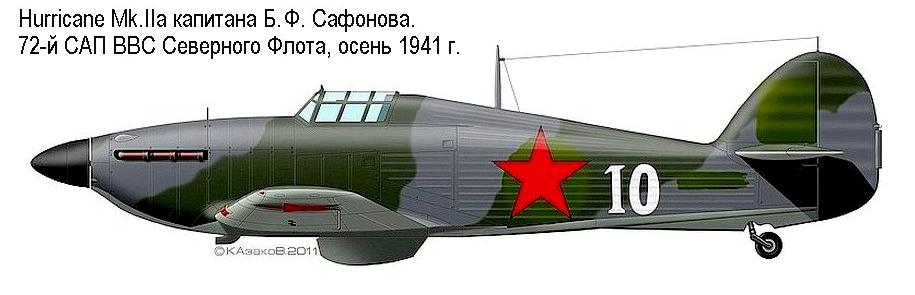 На таком истребителе летал В. Максимович
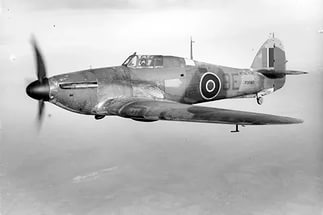 Медсестры Великой Отечественной Войны
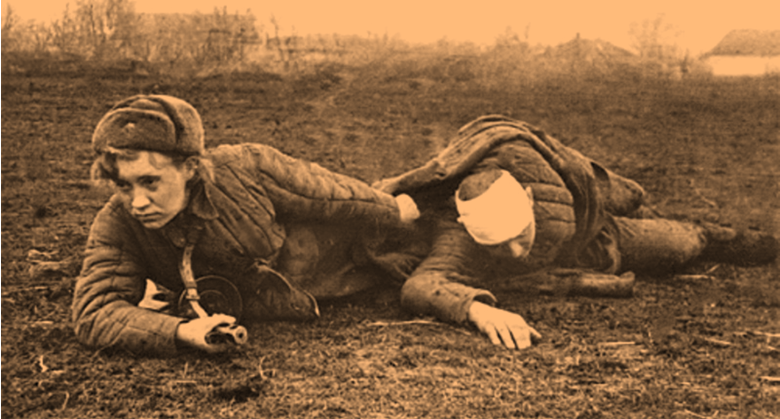 Санитарный вагон в Центральном музее Великой Отечественной войны.
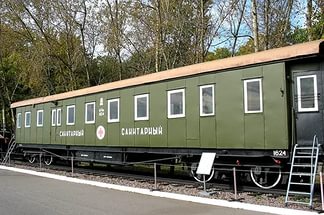 Начальник одного из первых ВСП - капитан медицинской службы Табаков Павел Кондратьевич – отец актёра Олега Табакова.
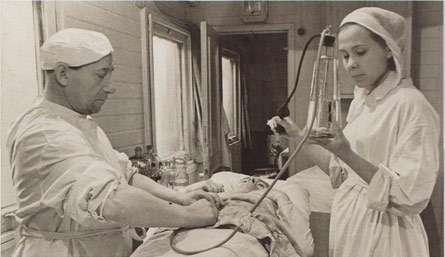 Гапонич (Бугаева) Нина Григорьевна
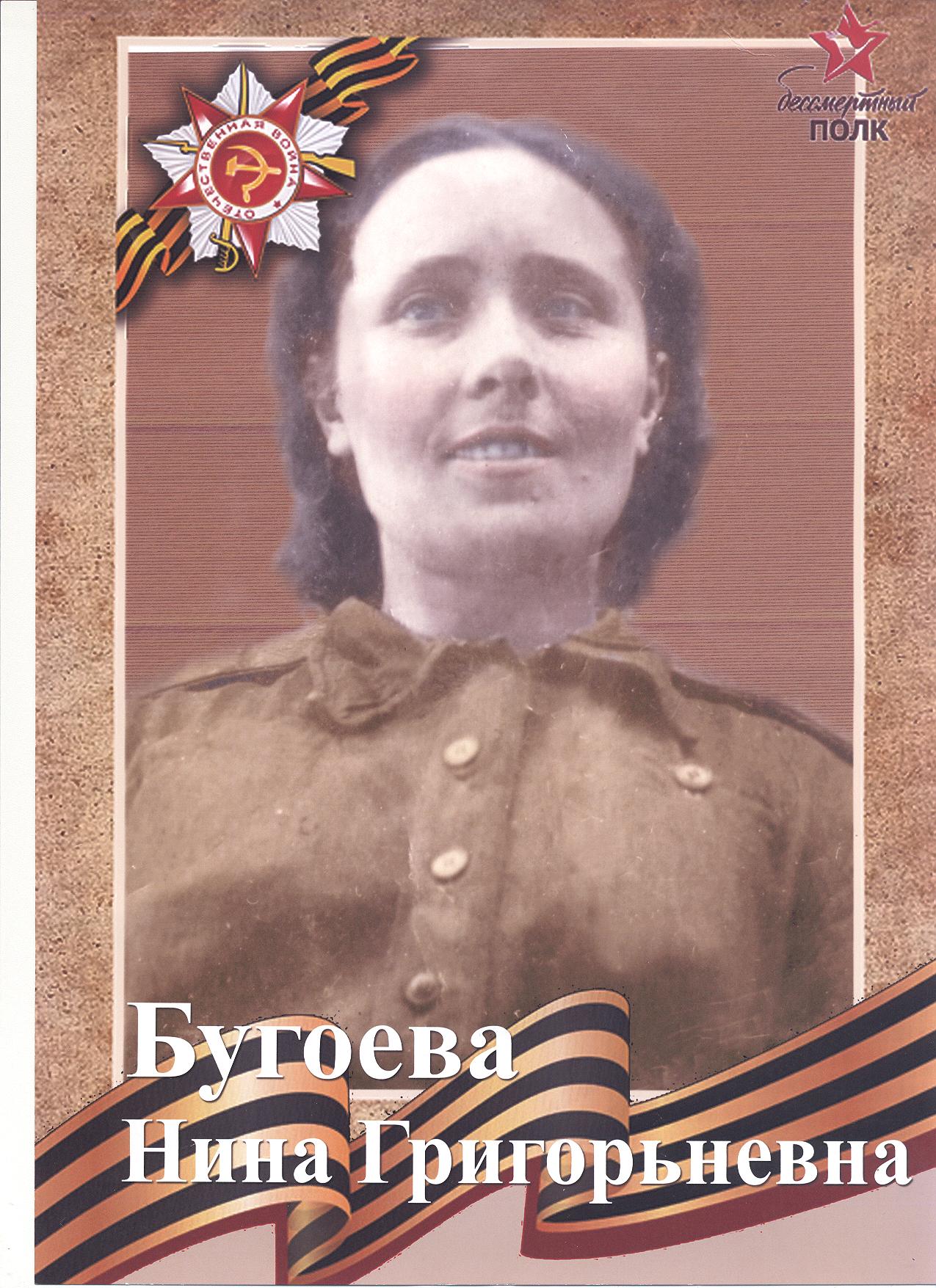 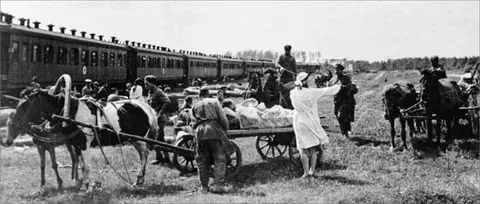 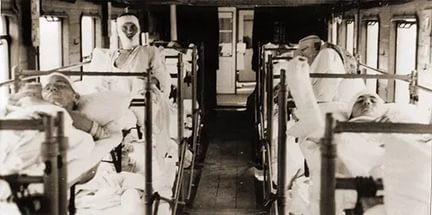 Сулинские поэты о Великой Отечественной войне
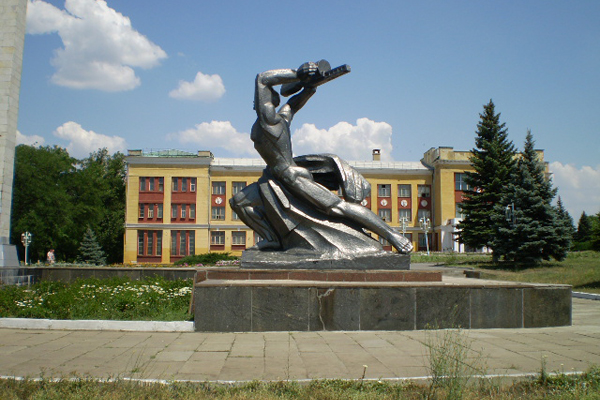 Константин Курочкин
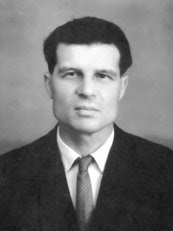 Кочудаев Сергей Алексеевич
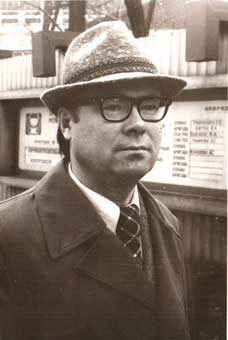 Муравлев Иван Тихонович
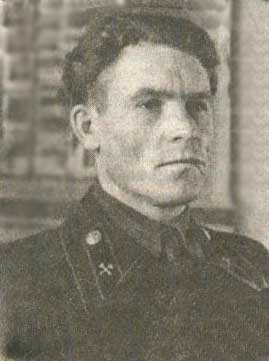 В памяти красносулинцев будут вечно жить подвиги его защитников и освободителей, героев-земляков.
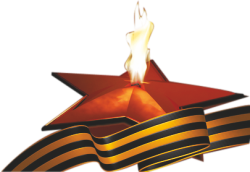